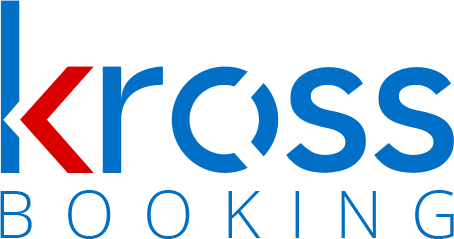 www.krossbooking.com
PMSVRMS
CHANNEL MANAGER
BOOKING ENGINE
MOBILE APP
PULIZIE E MANUTENZIONI
COMUNICAZIONI OSPITI
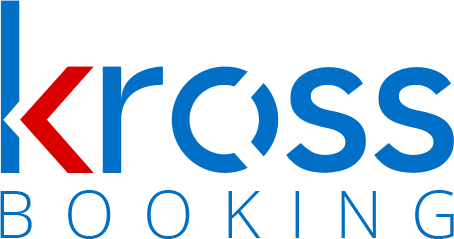 www.krossbooking.com
ADEMPIMENTI NORMATIVI
ALLOGGIATI WEB
ISTAT
MOD.21 TASSA DI SOGGIORNO
FATTURAZIONE ELETTRONICA
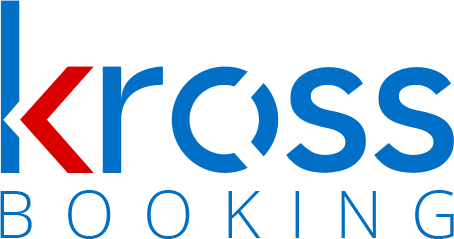 www.krossbooking.com
GESTIONE PROPRIETARI
PORTALE PROPRIETARI
CEDOLARE SECCA
RENDICONTI MENSILI
WHITELABEL APP
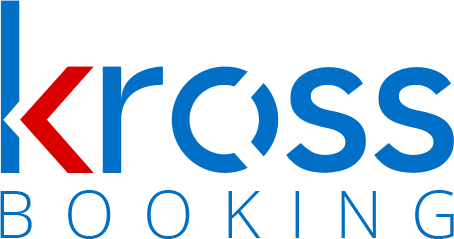 www.krossbooking.com
APP WHITELABEL
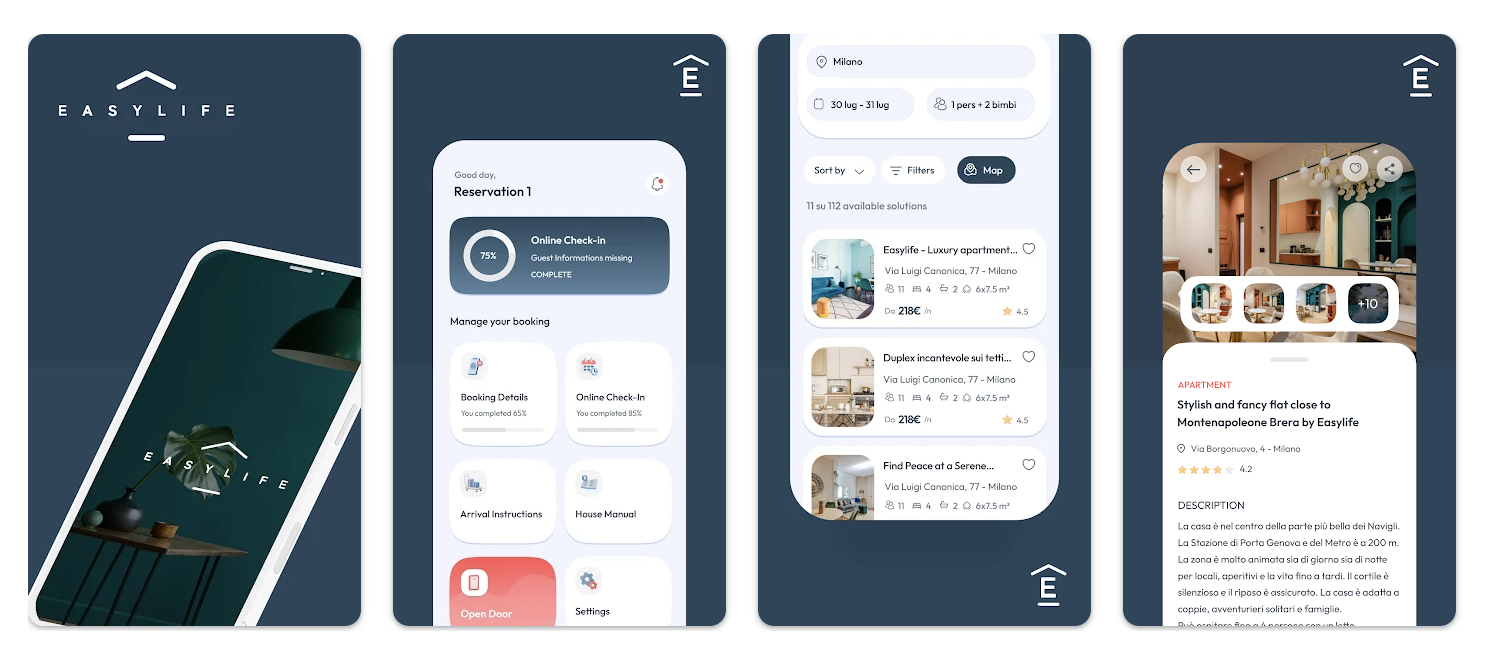 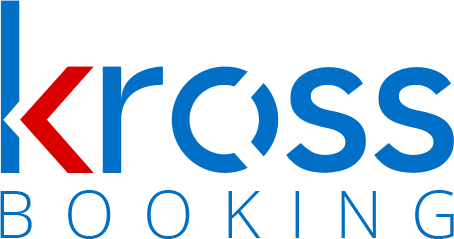 www.krossbooking.com
CRM / PREVENTIVI
INVIA OFFERTE PERSONALIZZATE E RICHIEDI LA CONFERMA IMMEDIATA

SEGMENTI AUTOMATICI
REPORT PIVOT PER SEGMENTI
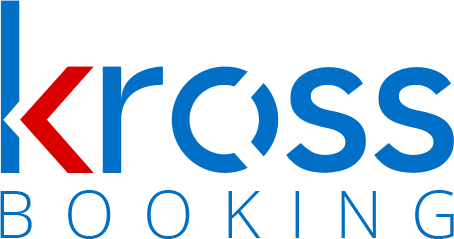 www.krossbooking.com
CHANNEL MANAGER
COLLEGATO A 2 VIE PRINCIPALI PORTALI
LOS PRICING
REVENUE TOOLS & FORECAST
CREAZIONE ANNUNCIO
PROMOZIONI SUGLI OTA
META VACATION RENTAL
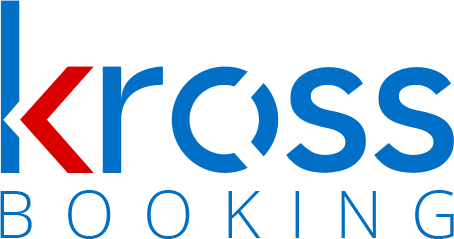 www.krossbooking.com
BOOKING ENGINE
MULTI-PROPERTIES
SERVIZI ANCELLARI / ESPERIENZE
GUEST PORTAL
SEO/SEM TOOLS
ENQUIRY
MAP SEARCH
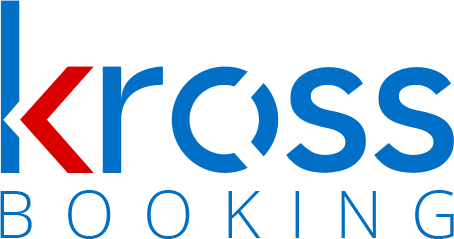 www.krossbooking.com
BUSINESS INTELLIGENCE
V2
MONITORAGGIO DEI KPI
BUDGET ANNUALE E INTERMEDIO
ANALISI DEMOGRAFICA
ANALISI COMPORTAMENTALE
SIMULAZIONE CONTO ECONOMICO
CONTABILITA’ INDUSTRIALE / CENTRI DI RICAVO
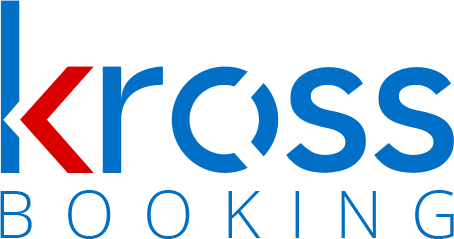 www.krossbooking.com
V2
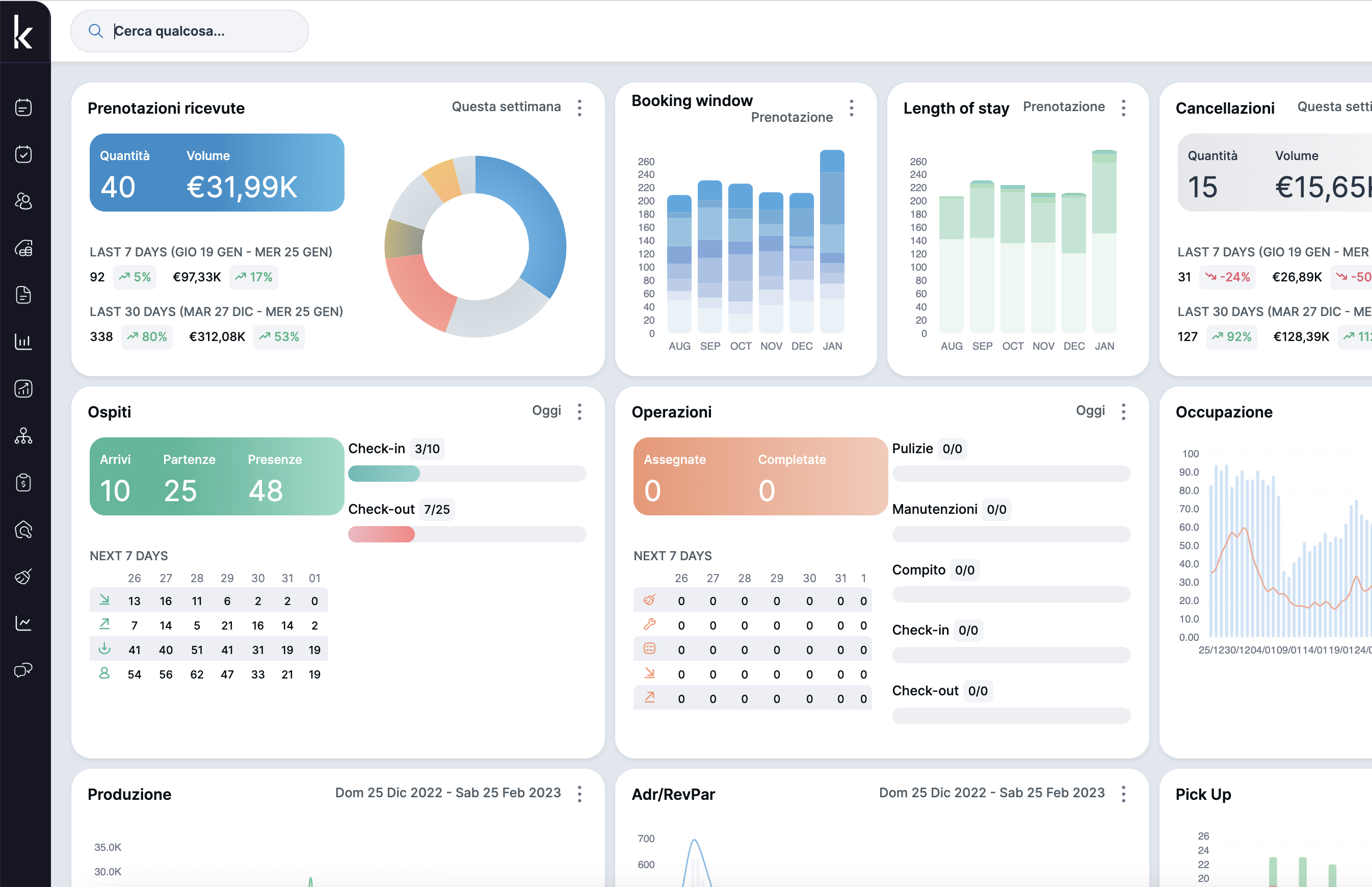 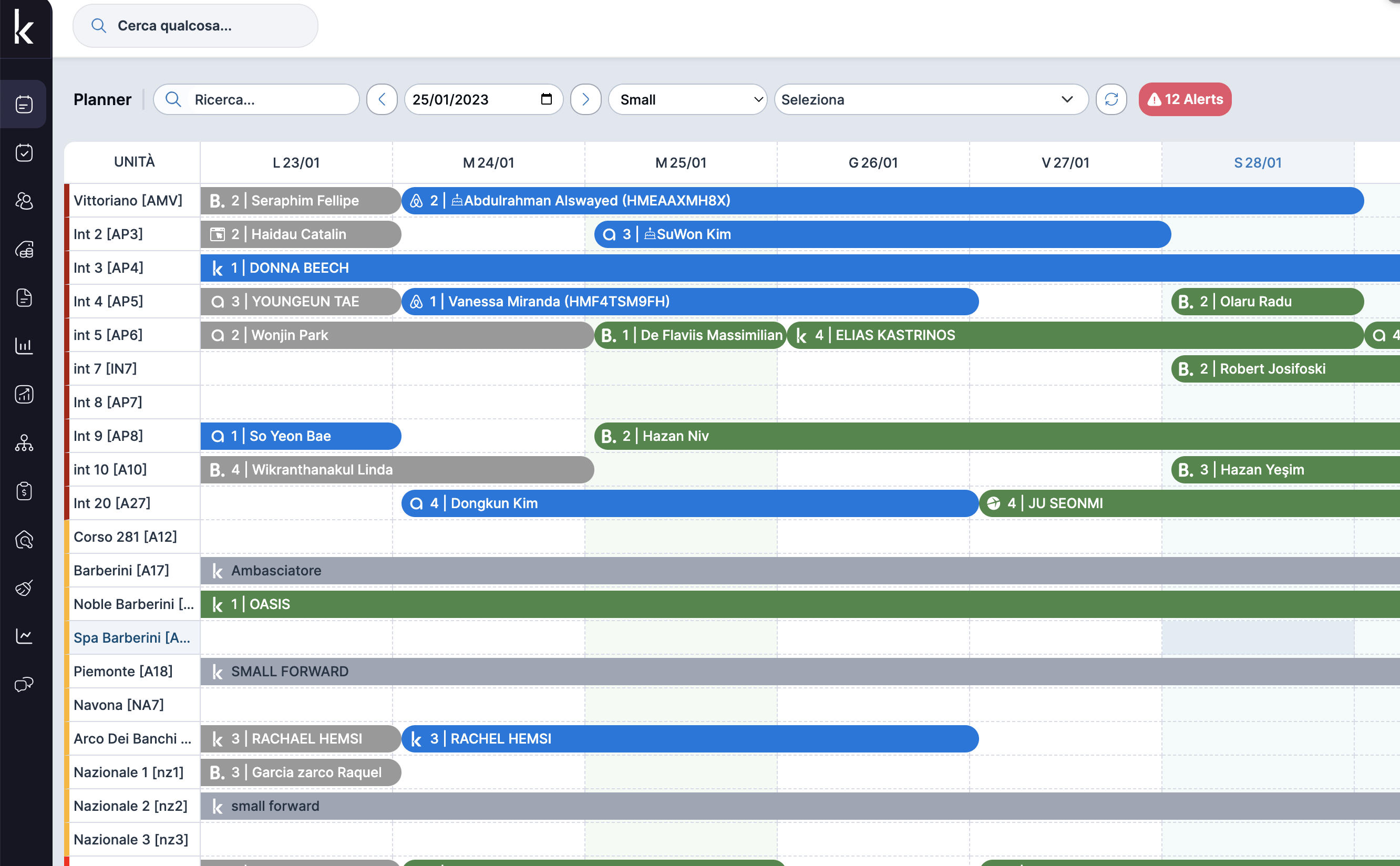 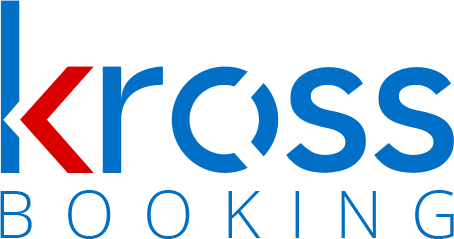 www.krossbooking.com
BUSINESS LIFECYCLE
PIANIFICAZIONE
DISTRIBUZIONE
REPORT
CHECK-OUT
PRENOTAZIONE
COMUNICAZIONE
 CON GLI OSPITI
ADEMPIMENTI 
NORMATIVI
CHECK-IN
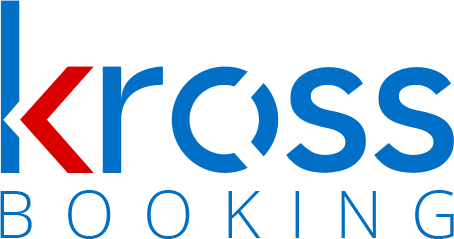 www.krossbooking.com
BUSINESS LIFECYCLE
PIANIFICAZIONE 
(BUSINESS PLAN)
OBIETTIVI ECONOMICI
KEY PERFORMANCE INDICATOR
MARGINE / UTILE
PIANIFICAZIONE
REPORT
DISTRIBUZIONE
CHECK-OUT
PRENOTAZIONE
ADEMPIMENTI 
NORMATIVI
COMUNICAZIONE
 CON GLI OSPITI
CHECK-IN
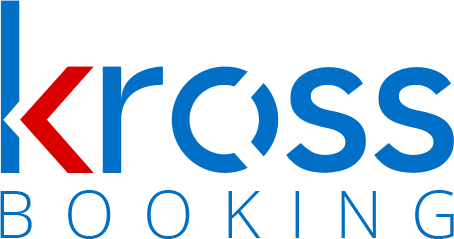 www.krossbooking.com
DISTRIBUZIONE
BUSINESS LIFECYCLE
BRAND IDENTITY
VENDITA SUI PORTALI
VENDITA DIRETTA
PREZZI E TARIFFE
PIANIFICAZIONE
REPORT
DISTRIBUZIONE
CHECK-OUT
PRENOTAZIONE
ADEMPIMENTI 
NORMATIVI
COMUNICAZIONE
 CON GLI OSPITI
CHECK-IN
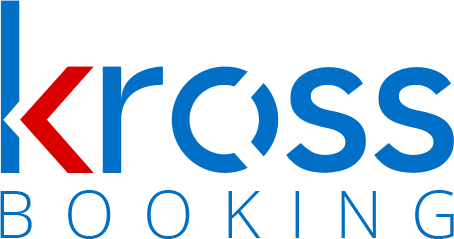 www.krossbooking.com
PRENOTAZIONE
BUSINESS LIFECYCLE
PIANIFICAZIONE
REPORT
DISTRIBUZIONE
ACQUSIZIONE
VERIFICA
PAGAMENTI
CHECK-OUT
PRENOTAZIONE
ADEMPIMENTI 
NORMATIVI
COMUNICAZIONE
 CON GLI OSPITI
CHECK-IN
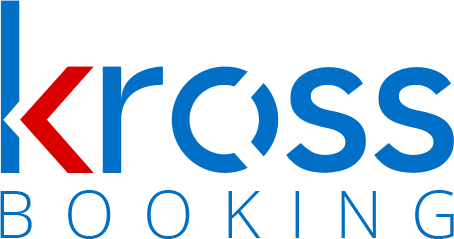 www.krossbooking.com
COMUNICAZIONI
BUSINESS LIFECYCLE
PIANIFICAZIONE
REPORT
DISTRIBUZIONE
WELCOME MESSAGE
INFORMAZIONI SULL’IMMOBILE
INFORMAZIONI SULLA ZONA
CHECK-OUT
PRENOTAZIONE
ADEMPIMENTI 
NORMATIVI
COMUNICAZIONE
 CON GLI OSPITI
CHECK-IN
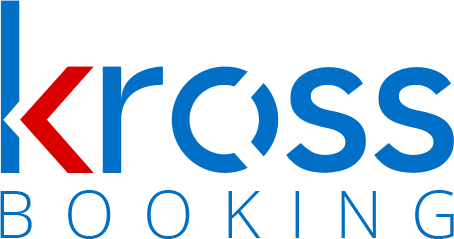 www.krossbooking.com
CHECK-IN
BUSINESS LIFECYCLE
PIANIFICAZIONE
REPORT
DISTRIBUZIONE
RACCOLTA DATI DEGLI OSPITI
TASSA DI SOGGIORNO
SALDO PAGAMENTI
CHECK-OUT
PRENOTAZIONE
ADEMPIMENTI 
NORMATIVI
COMUNICAZIONE
 CON GLI OSPITI
CHECK-IN
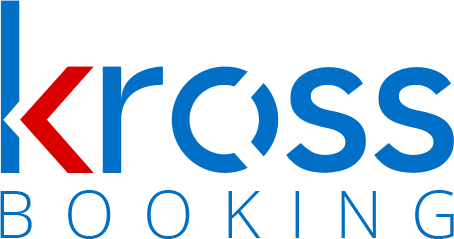 www.krossbooking.com
ADEMPIMENTI NORMATIVI
BUSINESS LIFECYCLE
PIANIFICAZIONE
REPORT
DISTRIBUZIONE
ALLOGGIATIWEB
ISTAT 
CITY TAX
CHECK-OUT
PRENOTAZIONE
ADEMPIMENTI 
NORMATIVI
COMUNICAZIONE
 CON GLI OSPITI
CHECK-IN
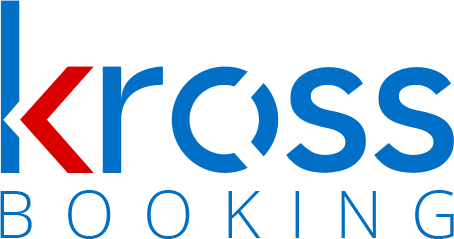 www.krossbooking.com
CHECK OUT
BUSINESS LIFECYCLE
PIANIFICAZIONE
REPORT
DISTRIBUZIONE
STATO DELL’ APPARTAMENTO/CAMERA
GESTIONE DELLE PULIZIE
PREPARAZIONE PER IL PROSSIMO ARRIVO
CHECK-OUT
PRENOTAZIONE
ADEMPIMENTI 
NORMATIVI
COMUNICAZIONE
 CON GLI OSPITI
CHECK-IN
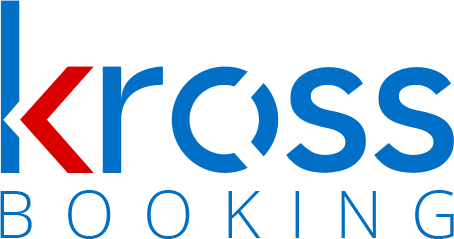 www.krossbooking.com
REPORT
BUSINESS LIFECYCLE
PIANIFICAZIONE
REPORT
DISTRIBUZIONE
MONITORAGGIO KPI
VERIFICA DELL’ ANDAMENTO DI BUSINESS
TUNING / ADJUSTMENT OBIETTIVI
CHECK-OUT
PRENOTAZIONE
ADEMPIMENTI 
NORMATIVI
COMUNICAZIONE
 CON GLI OSPITI
CHECK-IN
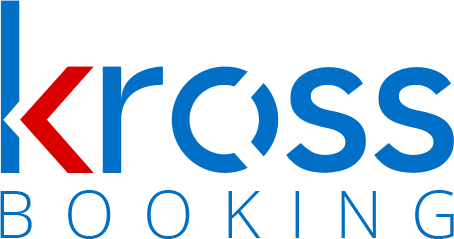 www.krossbooking.com
GRAZIE
www.krossbooking.com
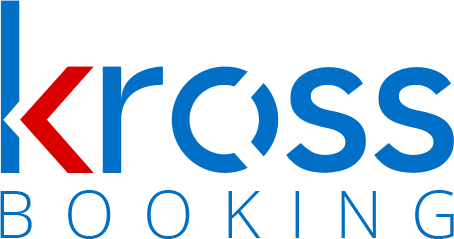